Объектно – ориентированное программирование Visual Вasic
Подразумевает  модель построения системы как совокупности объектов, из которых, как из кирпичиков, создается единый проект (программа ). Объектно – ориентированный подход к проектированию основан на выделении классов объектов, установлении характерных свойств объектов и методов их обработки.
Основные понятия:
Объект – это совокупность свойств (структур данных, характерных для этого объекта), методов их обработки и событий, на которые данный объект может реагировать.
Класс – это совокупность объектов, характеризующихся общностью применяемых методов обработки или свойств.
Свойство – это характеристика объекта, которые в совокупности выделяют объект из множества других объектов.
1
3
2
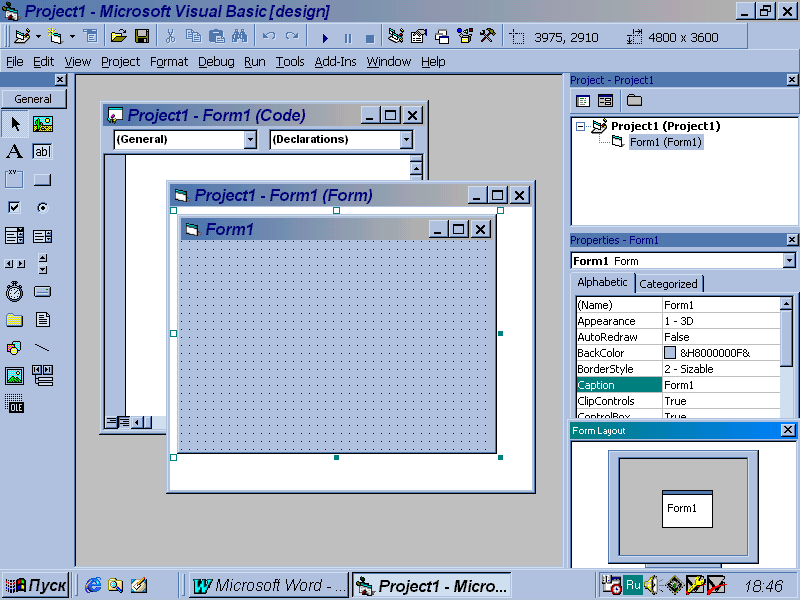 5
4
6
7
Состав интегрированной среды:
1) заголовок программы (Имя приложения, Имя документа, Управляющие кнопки);
2) строка меню (стандартные и специфичные группы команд);
3) панель инструментов (Standard - предполагает ряд наиболее часто используемых возможностей, которые можно найти в меню File, Project, Debug, Run; Edit - используется при работе с программным кодом; Debug - используется для тестирования программы и исправления ошибок; Form Editor - используется для изменения размеров, перемещение и выравнивания элементов управления в форме);
4) окно дизайнера форм (рабочая область для конструирования макета формы и расположенных на ней элементов; 
5) окно Project Explorer (представляет собой отражение структуры проекта);
6) панель элементов управления ToolBox (всего 21 основных элементов управления);
 7) окно свойств проекта (Properties);
Общие сведения о проекте VВasic
Проект – это группа всех файлов, которые составляют программу, включая формы, модули, графику, элементы управления и модули класса.
vbg – файл группы проектов
.vbp – файл проекта
.frm – файл формы
.Bas – файл модуля
.frx – автоматически генерируемый файл для всех графических элементов в проекте 
.Vbw - ФАЙЛ  КОДА  ПРОЕКТА
.Exe – исполняемый файл
Алфавит языка Visual Basic
Алфавит - это полный набор букв, цифр и символов, принятых в языке для обозначения данных и действий над ними.
Алфавит языка Visual Basic включает следующий набор символов:
-  прописные  (A - Z) и  строчные (а - z) буквы латинского алфавита;
-  цифры от 0 до 9;
-  знаки арифметических операций (в порядке возрастания приоритета): +, -, *, /, |, ^;
-  знаки операций отношения: =, <, >.
-  знаки препинания и разделители: ,     .  :  ; ( );
В алфавит языка входят также зарезервированные слова, которые не могут быть использованы в качестве имен переменных или процедур. Примеры зарезервированных слов:  Dim, Sub, Integer и т.д.
Типы переменных
Объявление переменных
В отличие от других языков программирования Visual Basic не требует объявлять переменные перед их использованием. В случае, если переменная не объявлена, Visual Basic использует тип данных, заданный по умолчанию Variant (произвольный).
Локальные и глобальные переменные
Определение: Переменные, доступные в любой процедуре, форме или модуле программы, называются глобальными.
Для создания глобальной переменой необходимо поместить оператор объявления переменной Public в раздел объявлений модуля.
Определение: Переменные, доступные только в пределах той процедуры, в которой они объявлены, называются локальными.
Однако правилом хорошего тона считается все-таки объявление переменной в начале процедуры!
– Dim Name1 As Type2 , Name 2 As VarType 2
– Private Name1 As Type2 , Name 2 As VarType 2
– Static Name1 As Type2 , Name 2 As VarType 2
– Public Name1 As Type2 , Name 2 As VarType 2

Где:  Name – имя переменной,
Type – тип переменной.
Выражения и операции
В Visual Basic существуют 4 категории операции:
1. Арифметические.
2. Сравнения.
3. Логические.
4. Строковые.
Выражения и операции
Операторы
Оператор присваивания.
Формат оператора:
V = <выражение>, 
где V – переменная; 
<выражение> – выражение определенной категории.
Условные операторы:
1). IF…THEN
2). SELECT…END SELECT.
Операторы циклов
1). циклы со счетчиком– For…Next;
2). циклы с условием - Do…Loop.
Игровая программа
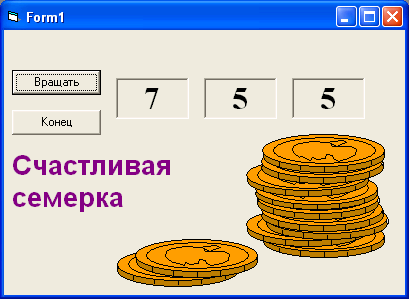 Поместим на форму следующие элементы:
Label1 – свойство Caption: “ Счастливая семерка “
Command1 – свойство Caption: “ Вращать “
Command2 – свойство Caption: “ Конец “
 
Text1 – свойство Text=0
Text2 – свойство Text=0
Text3 – свойство Text=0
Image1 – свойства Strech=true;  Picture( путь поиска файла-катинки: Мои документы\
Процедуры программного кода
Private Sub Command1_Click()
    Image1.Visible = False         
    Label1.Caption = Int(Rnd * 10) 
    Label2.Caption = Int(Rnd * 10)
    Label3.Caption = Int(Rnd * 10)
    If (Label1.Caption = 7) Or (Label2.Caption = 7) Or (Label3.Caption = 7) Then
        Image1.Visible = True
        Beep
    End If
End Sub

Private Sub Command2_Click()
    End
End Sub
Вопросы из НОК!!!
ОСНОВОЙ ЯЗЫКА ПРОГРАММИРОВАНИЯ VISUAL BASIC ЯВЛЯЕТСЯ …………
qBasic
ОСНОВНЫМ ПОНЯТИЕМ ОБЪЕКТНО-ОРИЕНТИРОВАННОГО ПРОГРАММИРОВАНИЯ НЕ ЯВЛЯЕТСЯ ………… 
программалау тілі
ЯВЛЯЕТСЯ СОБЫТИЕМ  ………
нажатие кнопки
ОБЪЕКТОМ ЯВЛЯЕТСЯ  ….. 
любой элемент на панели инструментов
ПРОЕКТ В VISUAL BASIC ЯВЛЯЕТСЯ  ………..
документом в Visual Basic
СОХРАНЕНИЕ НОВОГО ПРОЕКТА …………
"file" - " save project  as"
Вопросы из НОК!!!
НАЗВАНИЕ КНОПКИ ЗАПУСК ПРОЕКТА В VISUAL BASIC …..
Start
УКАЗАНИЕ СВОЙСТВА ОБЪЕКТА ПРИ СОЗДАНИИ ПРОГРАММЫ В VISUAL BASIC 
название объекта.название свойства
СОХРАНЕНИЕ ФОРМЫ В ПРОЕКТЕ ………… 
"file" - "save form as"
ЗНАЧЕНИЕ КОМАНДЫ form1.windowstate=1  ……
 установка минимального размера формы
 КОЛИЧЕСТВО ФОРМ В ПРОЕКТЕ ……….
 неограничено
СВОЙСТВО, ОПЕРЕДЕЛЯЮЩЕЕ СТИЛЬ ГРАНИЦ ФОРМЫ ……… 
Borderstyle
КОМПОНЕНТ TIMER НЕОБХОДИМ ДЛЯ 
происхождения события в определенный промежуток времени
КОМПОНЕНТ ФЛАЖОК ………. 
checkbox
Вопросы из НОК!!!
ЭЛЕМЕНТ VISUAL BASIC, НЕ ВХОДЯЩИЙ В СОСТАВ ОСНОВНОГО ОКНА … 
окно свойств
НАЗВАНИЕ ПАНЕЛИ ИНСТРУМЕНТОВ VISUAL BASIC ………. 
Standard
ЧИСЛО СТАНДРАТНЫХ ЭЛЕМЕНТОВ ПАНЕЛИ ЭЛЕМЕНТОВ VISUAL BASIC  …
 21
ЭЛЕМЕНТ, ИЗОБРАЖАЮЩИЙ СПИСОК ПАПОК ТЕКЩЕГО ДИСКА И ДАЮЩИЙ ВОЗМОЖНОСТЬ ПЕРЕДВИЖЕНИЯ ПО ИЕРАРХИЧЕСКОЙ СТРУКТУРЕ ПАПОК  … 
Dirlistbox
КОМАНДА СОЗДАНИЯ НОВОГО ПРИЛОЖЕНИЯ В VISUAL BASIC ……..
File\new project
ТИП ФАЙЛА ПРОЕКТА ПРИ СОХРАНЕНИИ НА ДИСК ………
Vbp
ТИП КОДА ФАЙЛА ПРОЕКТА  ……..
Vbw
КОМАНДА СОЗДАНИЯ НОВОГО ПРОЕКТА С ПУСТЫМИ ФОРМАМИ …
File/ new/application